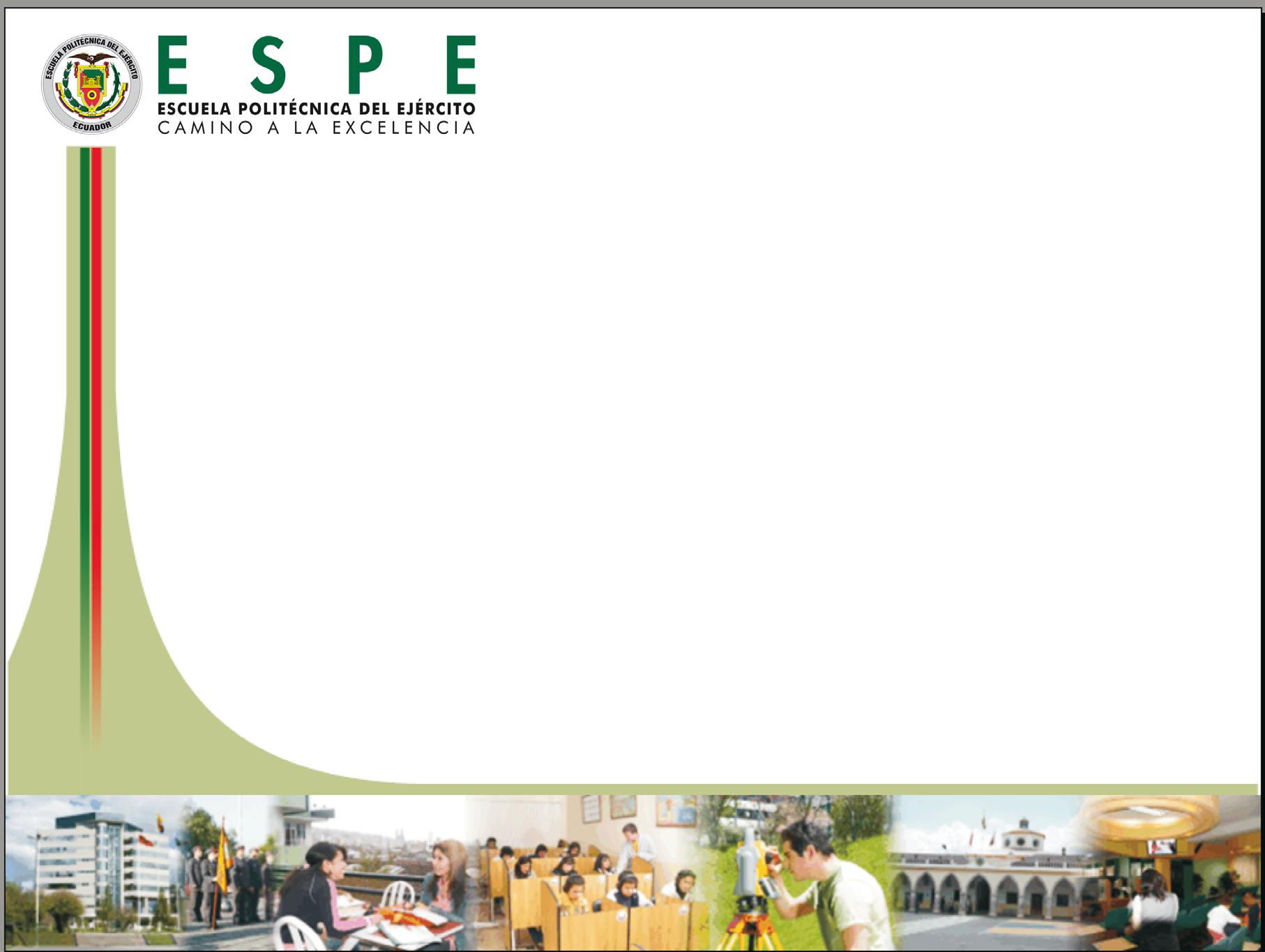 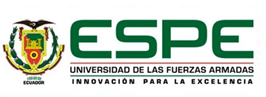 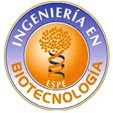 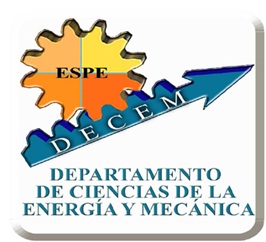 PRODUCCIÓN DE LÍPIDOS A PARTIR DE MICROALGAS PSICRÓFILAS PRESENTES EN GLACIARES DE LA ANTÁRTIDA PARA LA SÍNTESIS DE BIOCOMBUSTIBLE. 




Autor

Edison Geovanny Huilca Correa

Director

Freddy Proaño Pérez, Ph.D.



2017
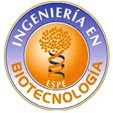 INTRODUCCIÓN
Microalgas
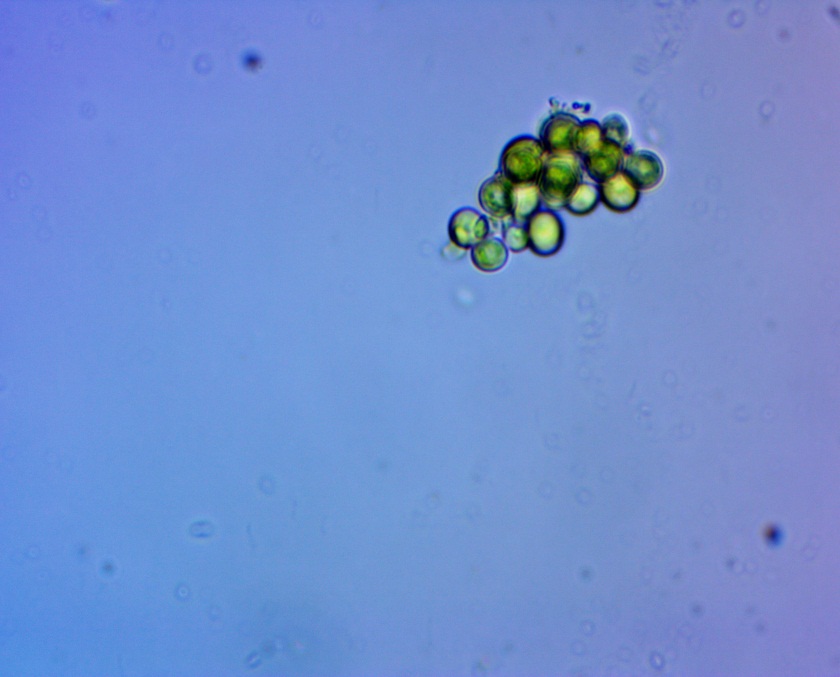 Grupo de organismos fotosintéticos microscópicos.
Se encuentran en diversos entornos.
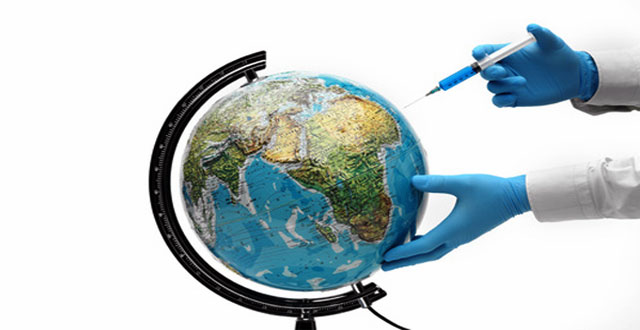 Transforman la energía solar en química.
Chlorella spp
Chlorococcum spp
Stichococcus spp
Géneros
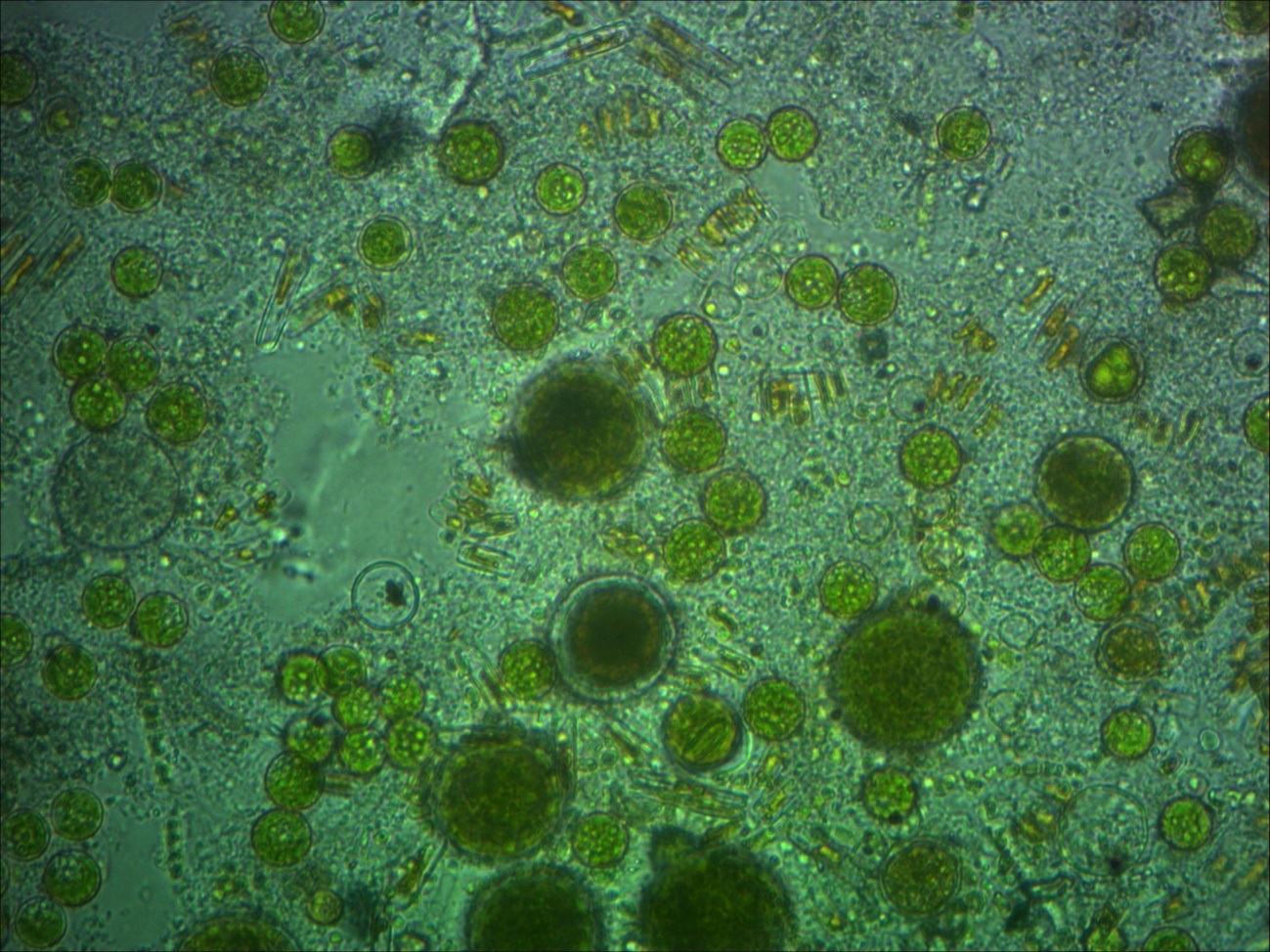 .
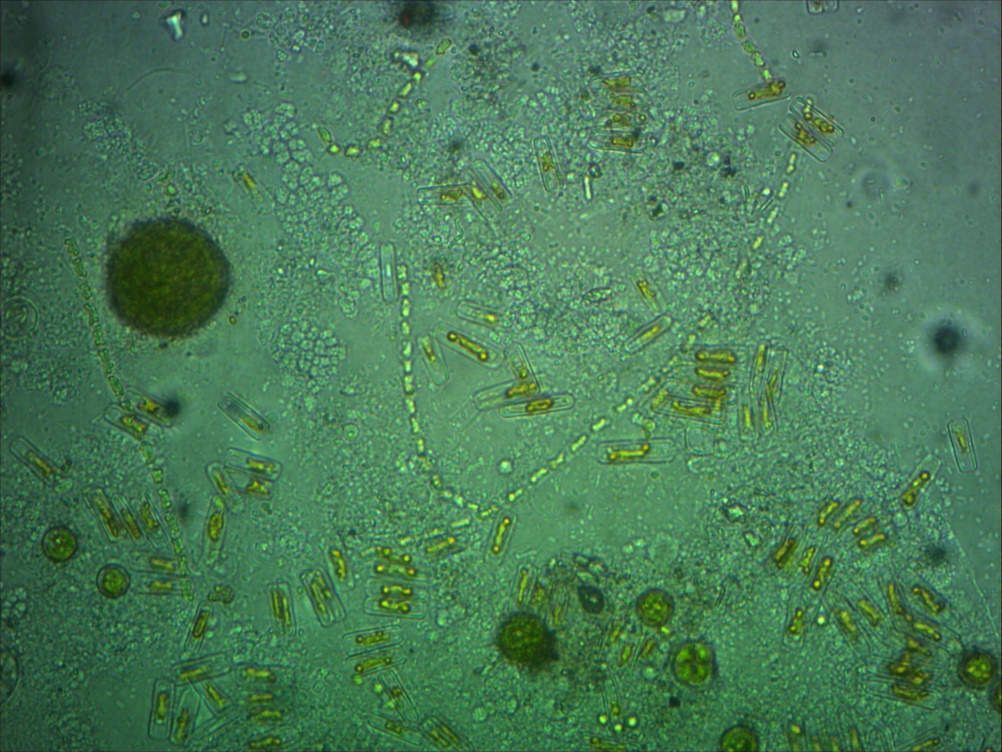 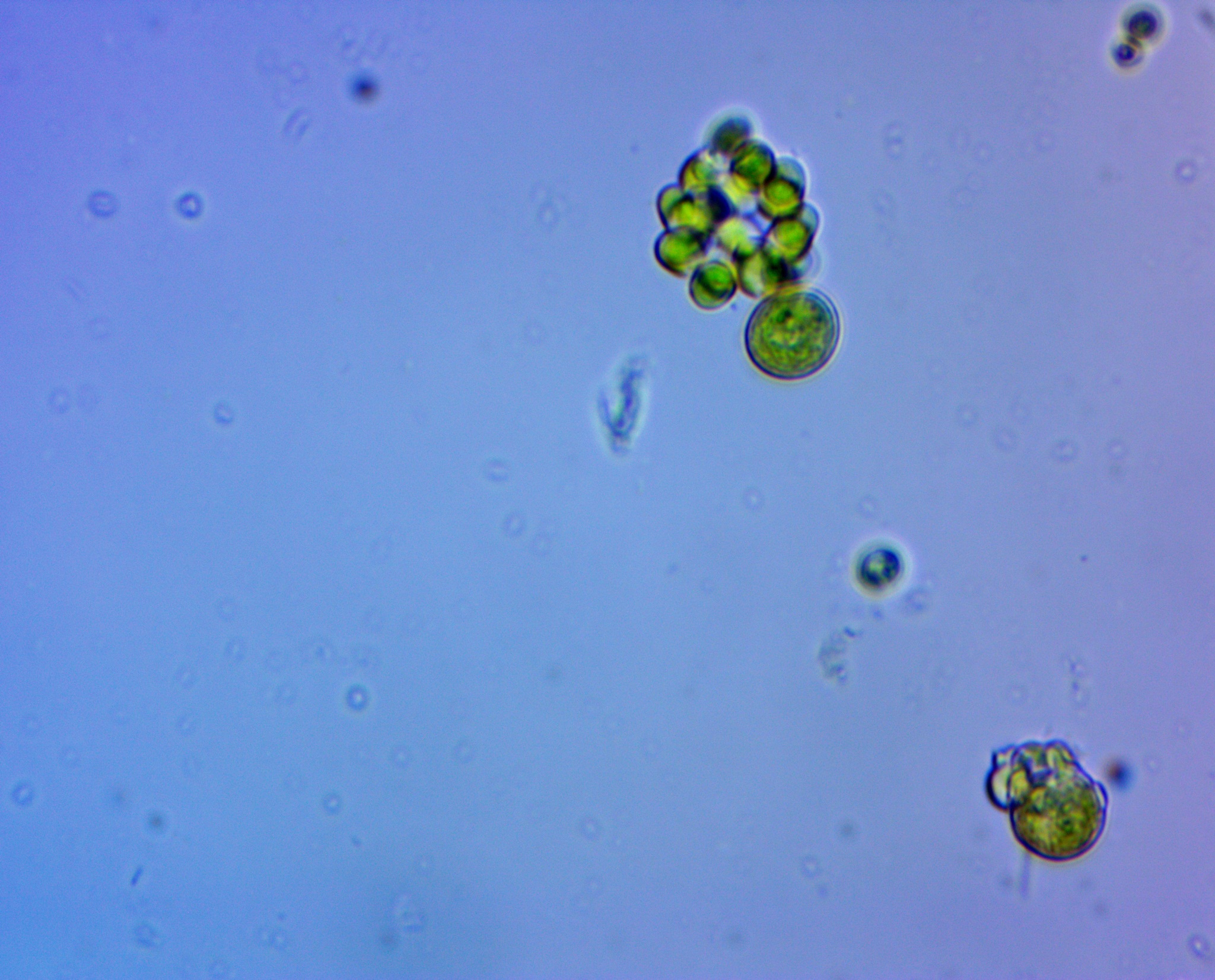 (Albarracín. (2007). XV Simposio Electrónico Internacional. La producción de biocombustibles con eficiencia, estabilidad, equidad. Microalgas: Potenciales Productores de Biodiesel.)
(Barsanti, L., & Gualtieri, P. (2006). Algae, Anatomy, Biochemestry and a Biotechnology. Boca Ratón. Florida: Tylor & Francis Group.)
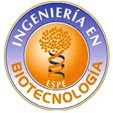 INTRODUCCIÓN
Microalgas Psicrófilas
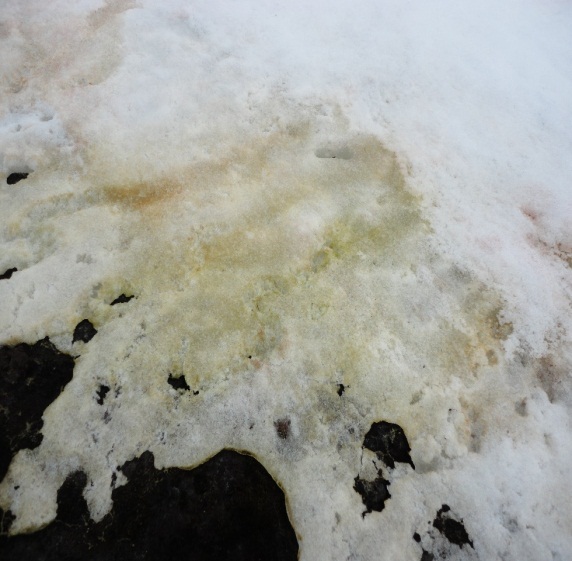 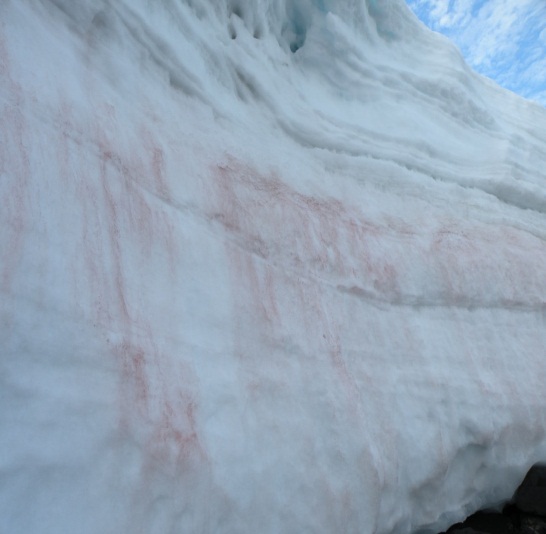 Organismos fotosintéticos
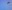 Reino Vegetal
- 5 °C
Producir Lípidos
(Martínez. (2010). Evaluación del crecimiento celular y de los pigmentos obtenidos de la mciroalga Haematococcus pluvialis (Chlorophyta: Volvocales) cultivada en diferentes medios. México DF. México: Centro de Investigación en Ciencia Aplicada y tecnología avanzada.)
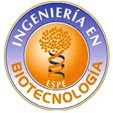 INTRODUCCIÓN
SÍNTESIS DE ÁCIDOS GRASOS
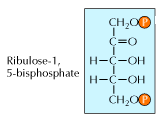 2
1
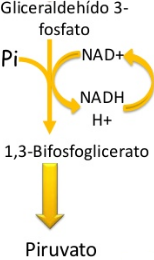 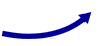 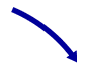 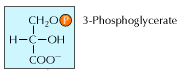 3
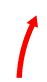 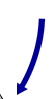 8
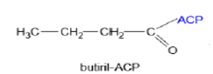 4
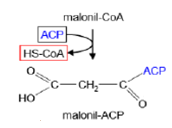 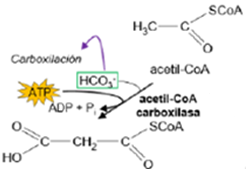 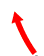 7
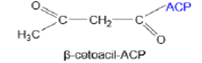 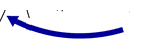 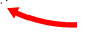 5
6
(Voet, D., Voet, J., & Pratt, C. (2007). Fundamentos de Bioquímica. Madrid: Médica Panamericana.)
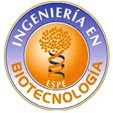 INTRODUCCIÓN
SÍNTESIS DE LÍPIDOS
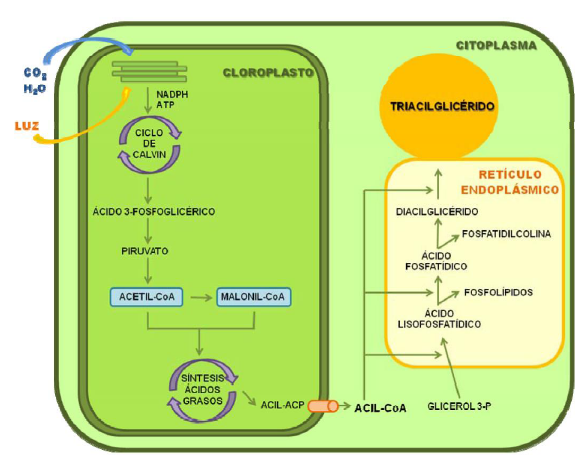 (Garibay, A., Vásquez, D., Sánchez, M., Serrano, L., & Martínez, A. (2009). Biodiesel a partir de microalgas. Bio Tecnología, 13(3), 38-61.)
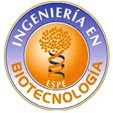 INTRODUCCIÓN
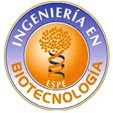 Archipiélago Antártico
Localizado al sur del continente Americano
Noviembre, diciembre, enero y febrero, aquí se dan las estaciones de Verano y Primavera.
ISLA DEE
ISLA GREENWICH
ISLA ROBERTS
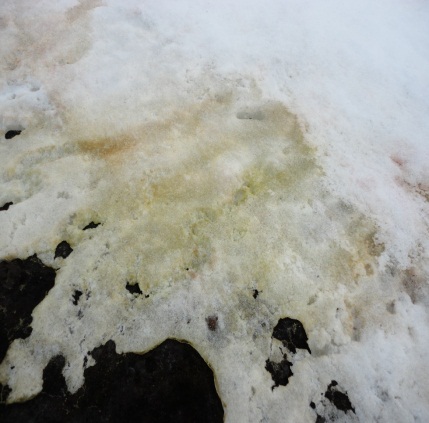 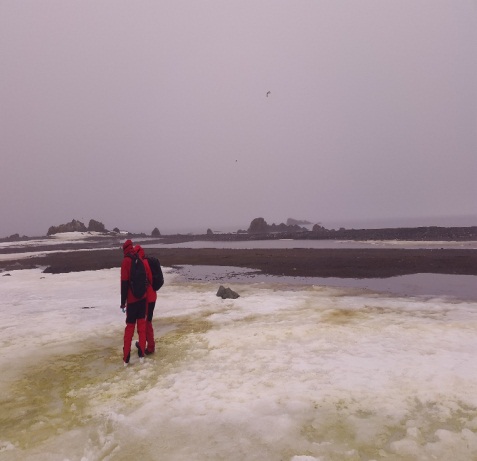 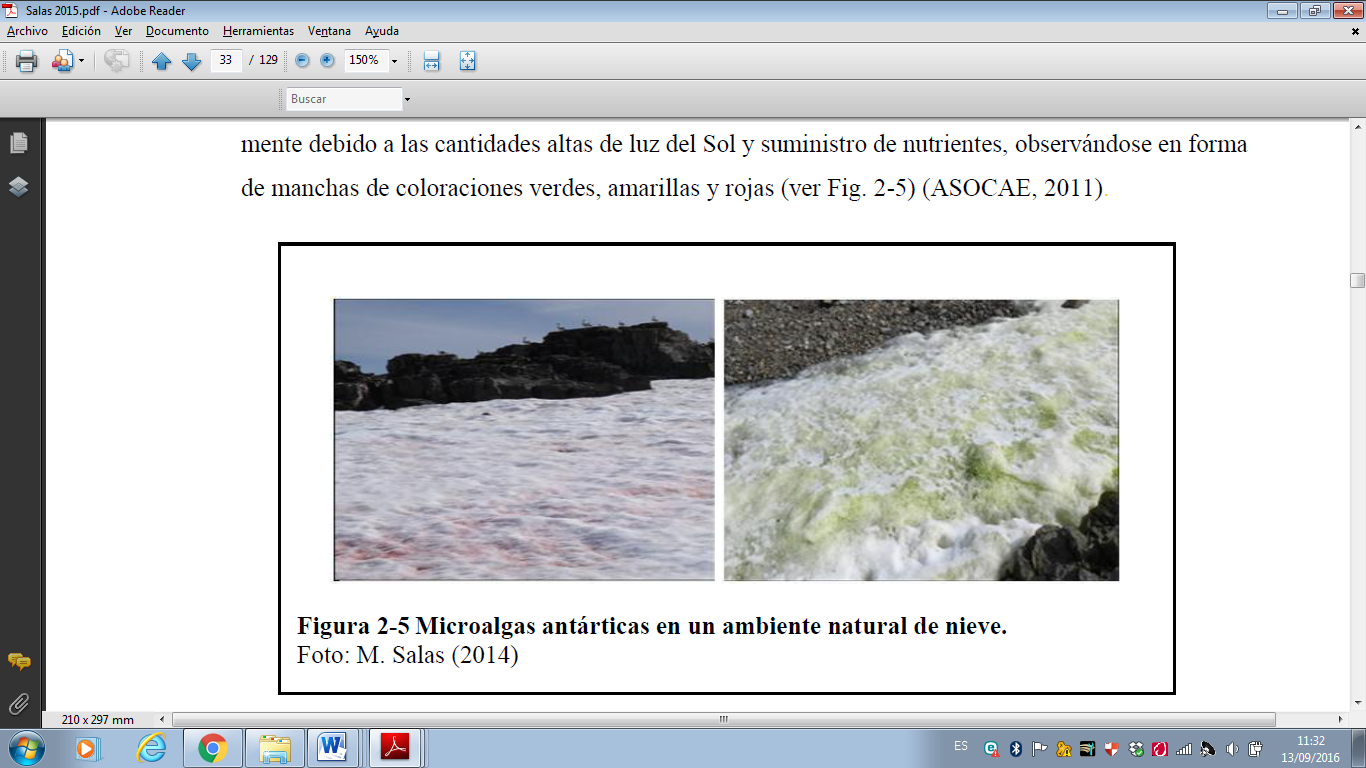 (ASOCAE. (2011). Politica económica del Antártico. Recuperado el 10 de septiembre de 2016, de http://www.natureduca.com/ant_eco_politicaecon.php)
(Salas. (2015). Perfil lipídico de microalgas antárticas recolectadas en febrero 2013 en el Archipiélago Schetland del sur. Universidad Central del Ecuador.)
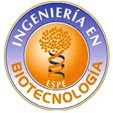 INTRODUCCIÓN
BIOCOMBUSTIBLE
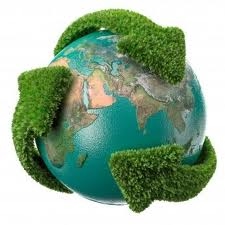 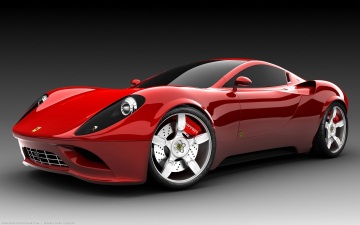 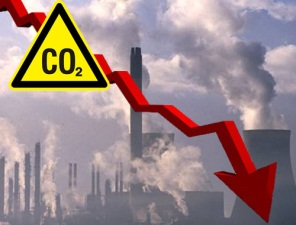 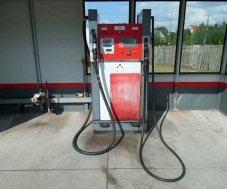 (Gouveia. (2011). Microalgae as a Feedstock for Biofuels. SpringerBriefs in Microbiology, DOI: 10.1007/978-3-642-17997-6_1.)
(Hannon, Gimpel, Tran, Rasala, & Mayfield. (2010). Biofuels from algae: challenges and potential. NIH Public Access, 1(5): 763–784.)
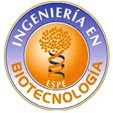 OBJETIVOS
Objetivo general
Producir  lípidos a partir de Microalgas Psicrófilas presentes en glaciares de la Antártida para la síntesis de Biocombustible.
Objetivos específicos
Evaluar la adaptación de las Microalgas Psicrófilas Antárticas en el medio de cultivo M1.
Masificar las Microalgas Psicrófilas Antárticas adaptadas en el medio de cultivo M1.
Extraer lípidos de las Microalgas Psicrófilas Antárticas utilizando el método de Bligh & Dyer.
Determinar cuantitativamente el contenido de lípidos extraídos de las Microalgas Psicrófilas Antárticas.
METODOLOGÍA
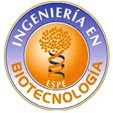 Colecta de Muestras
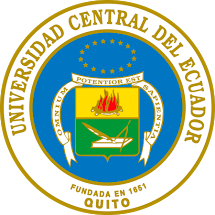 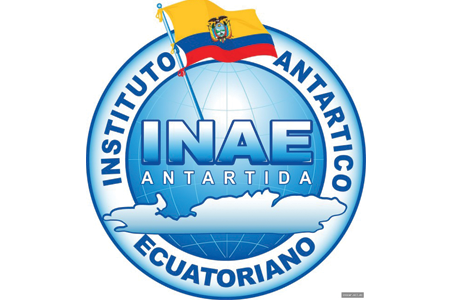 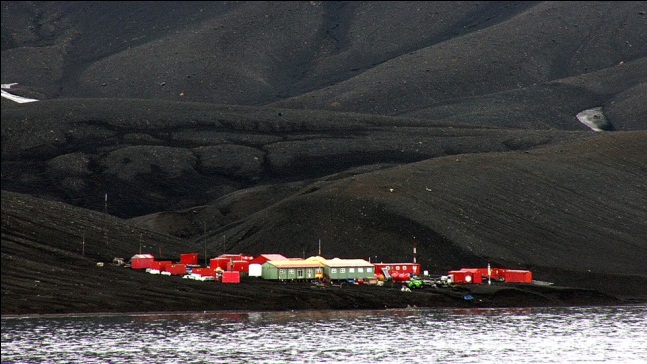 Laboratorio de Química Sostenible de la Universidad Central del Ecuador
Instituto Antártico Ecuatoriano (INAE).
Isla Greenwich y la Isla Roberts
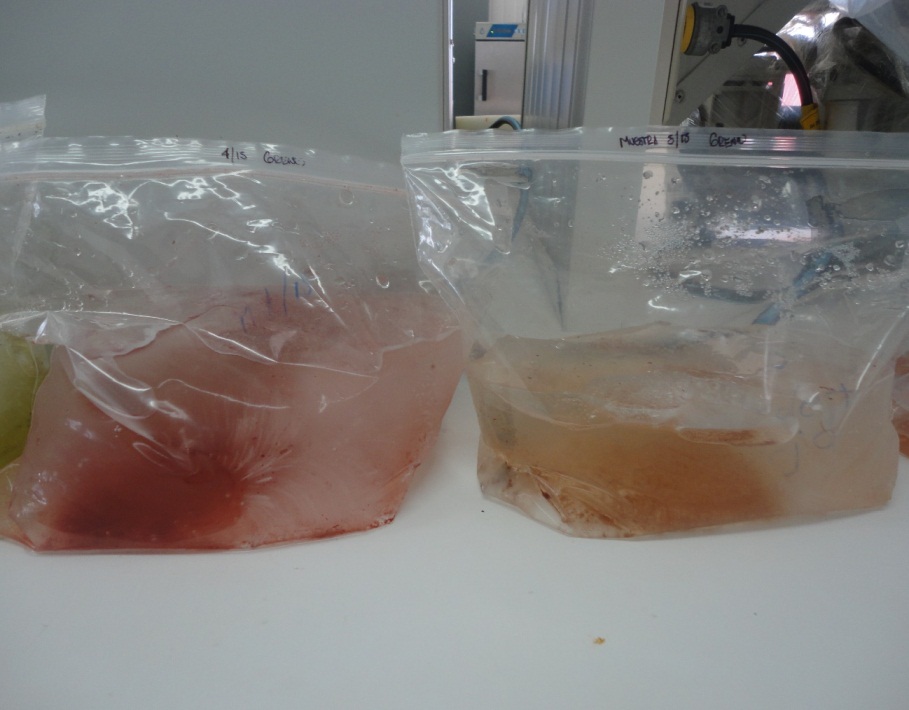 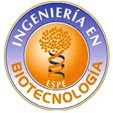 METODOLOGÍA
Proceso de adaptación
Chlorella spp
15IGc1 – 24°C
Chlorococcum spp
15IGa2 – 24°C
Stichococcus spp
15IRe1 – 4°C
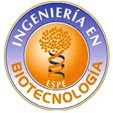 METODOLOGÍA
Aislamiento
Masificación
Aislamiento en medio de cultivo sólido
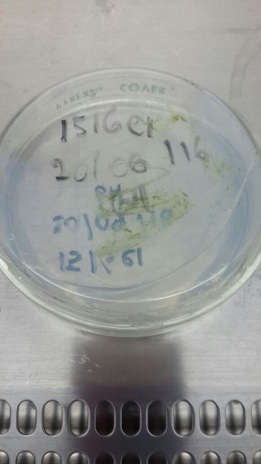 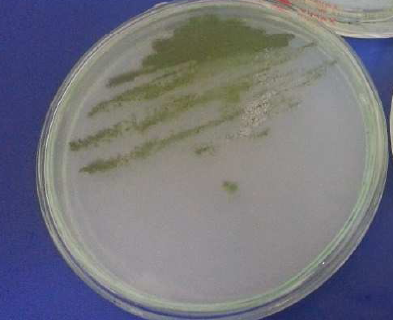 Separar los tres géneros de microalgas
3 tubos de ensayo
Chlorella spp , Chlorococcum spp
Stichococcus spp
5 mL
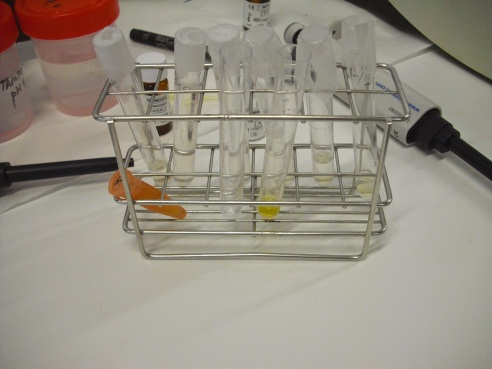 Agar
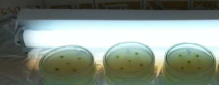 40 mL
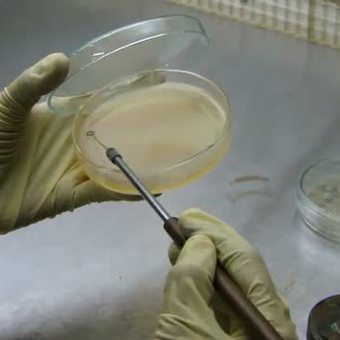 (Salas. (2015). Perfil lipídico de microalgas antárticas recolectadas en febrero 2013 en el Archipiélago Schetland del sur. Universidad Central del Ecuador..)
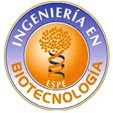 METODOLOGÍA
Masificación
Conteo celular
Crecimiento microalgal
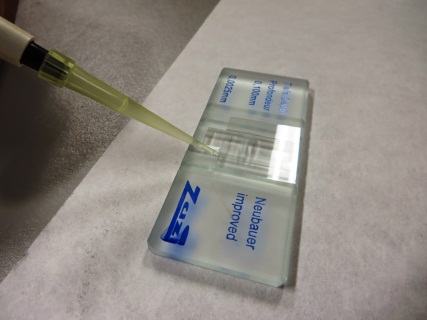 18 frascos de 250 mL
Chlorella spp , Chlorococcum spp
Chlorella spp , Chlorococcum spp
Stichococcus spp
Peso seco
Stichococcus spp
4 °C
24 °C
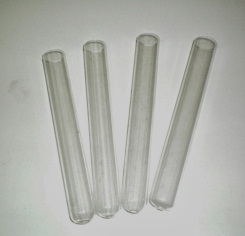 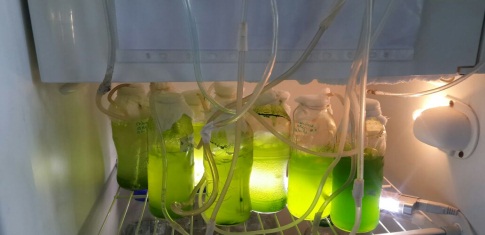 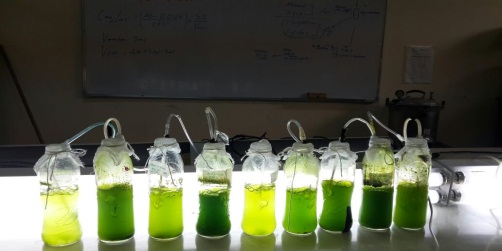 (Salas. (2015). Perfil lipídico de microalgas antárticas recolectadas en febrero 2013 en el Archipiélago Schetland del sur. Universidad Central del Ecuador..)
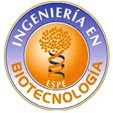 METODOLOGÍA
Lípidos
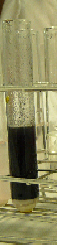 Método de extracción de Bligh & Dyer
Determinación de Lípidos
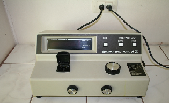 Espectrofotómetro
Cuantificación de Lípidos
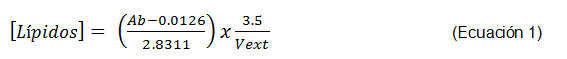 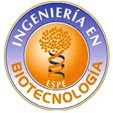 METODOLOGÍA
ANÁLISIS ESTADÍSTICO
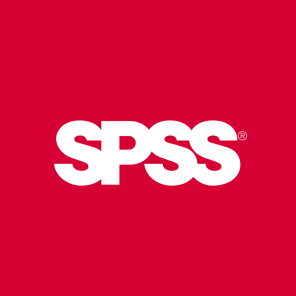 PRUEBA DE ANOVA
Comparación de medias
PRUEBA DE DUNCAN
Comparaciones múltiples entre la temperatura y los géneros microalgales
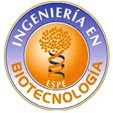 RESULTADOS Y DISCUSIÓN
OBJETIVO 1
Evaluar la adaptación de las Microalgas Psicrófilas Antárticas en el medio de cultivo M1
Tabla 1. Adaptación de los géneros del consorcio 15IGa2, 15IGc1 y 15IRe1 a los 21 días.
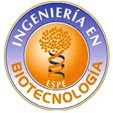 RESULTADOS Y DISCUSIÓN
OBJETIVO 2
Masificar las Microalgas Psicrófilas Antárticas adaptadas en el medio de cultivo M1.
Temperatura 24°C
Curva de crecimiento de Chlorella spp
Curva de crecimiento de Chlorococcum spp
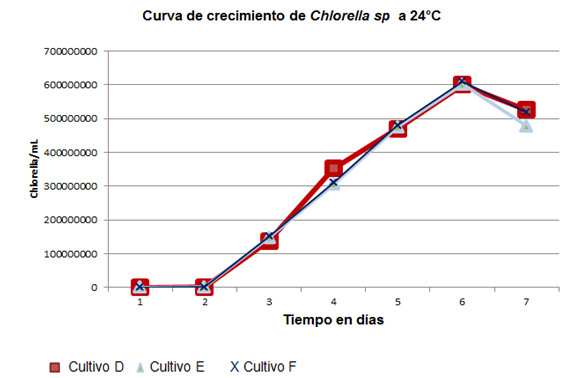 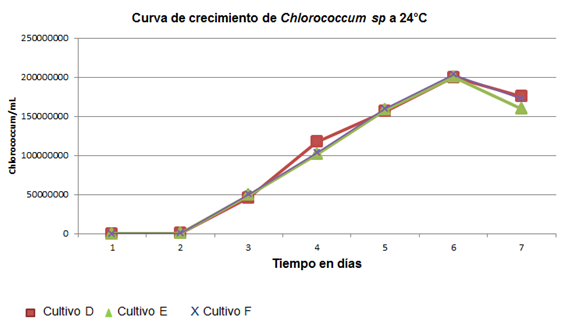 Chlorella spp 604´000 000 cel/mL
Chlorococcum spp 201´000 000 cel/mL
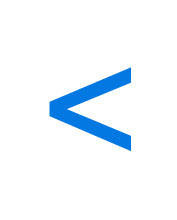 (Fernández, F., Sánchez, J., & Molina, Y. (2001). Airlift driven external loop tubular photobioreactors for outdoor production of microalgae. Chemical Engineering Science, 56, 2721-2732.)
(Khotimchenko, S., & Yakolevka, I. (2005). Lipid composition of the red alga tichocarpus crinitus exposed to different levels of photon irradiance. Phytochemestry, 66(1), 73-79.)
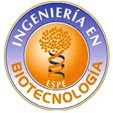 RESULTADOS Y DISCUSIÓN
Temperatura 4°C
Curva de crecimiento de Chlorella spp
Curva de crecimiento de Chlorococcum spp
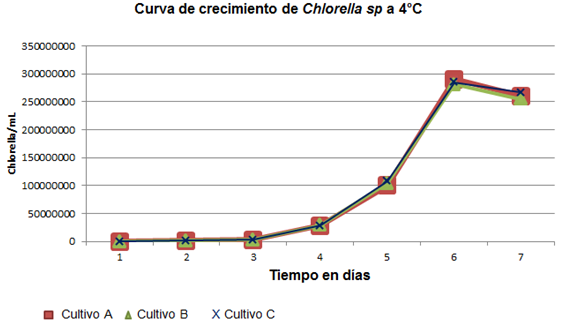 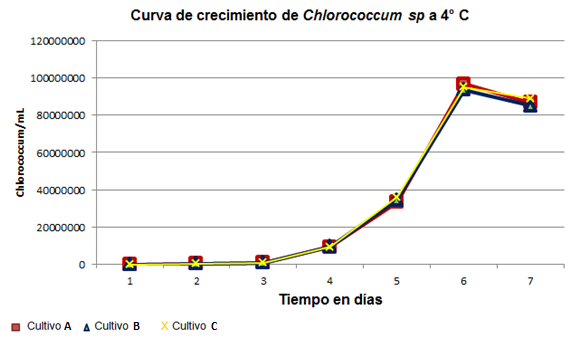 Chlorococcum spp 95´100 000 cel/mL
Chlorella spp 285´000 000 cel/mL
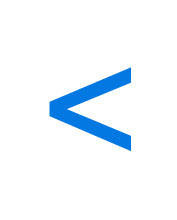 (Fernández, F., Sánchez, J., & Molina, Y. (2001). Airlift driven external loop tubular photobioreactors for outdoor production of microalgae. Chemical Engineering Science, 56, 2721-2732.)
(Khotimchenko, S., & Yakolevka, I. (2005). Lipid composition of the red alga tichocarpus crinitus exposed to different levels of photon irradiance. Phytochemestry, 66(1), 73-79.)
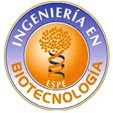 RESULTADOS Y DISCUSIÓN
Curva de crecimiento de Stichococcus spp a 4° C
Curva de crecimiento de Stichococcus spp a 24° C
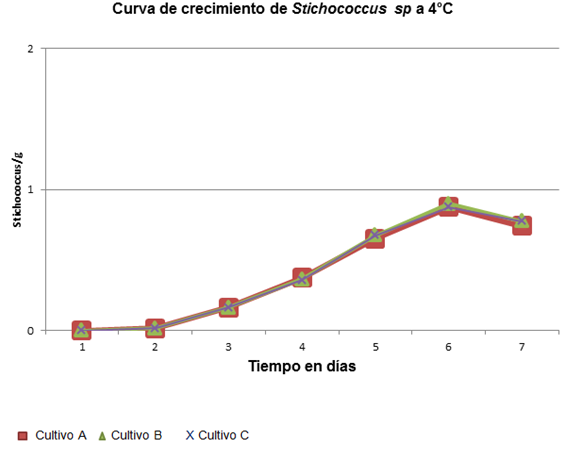 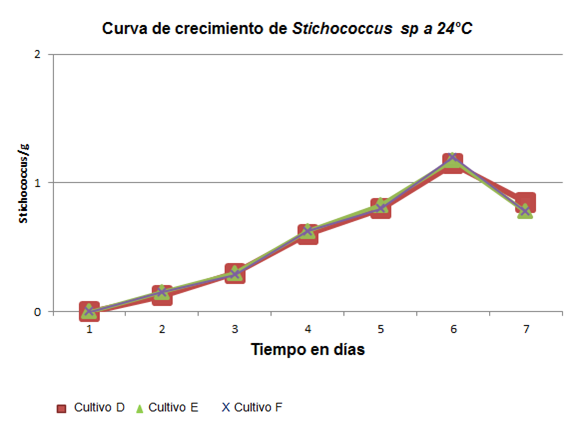 Stichococcus spp 1.18 cel/g
Stichococcus spp 0.88 cel/g
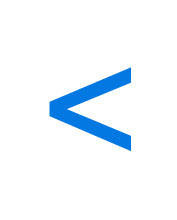 (Fernández, F., Sánchez, J., & Molina, Y. (2001). Airlift driven external loop tubular photobioreactors for outdoor production of microalgae. Chemical Engineering Science, 56, 2721-2732.)
(Khotimchenko, S., & Yakolevka, I. (2005). Lipid composition of the red alga tichocarpus crinitus exposed to different levels of photon irradiance. Phytochemestry, 66(1), 73-79.)
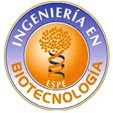 RESULTADOS Y DISCUSIÓN
OBJETIVO 3
Extraer lípidos de las Microalgas Psicrófilas Antárticas utilizando el método de Bligh & Dyer.
OBJETIVO 4
Determinar cuantitativamente el contenido de lípidos extraídos de las Microalgas Psicrófilas Antárticas
Concentración lípidos de Chlorella spp, Chlorococcum spp y Stichococcus spp
4°C
24°C
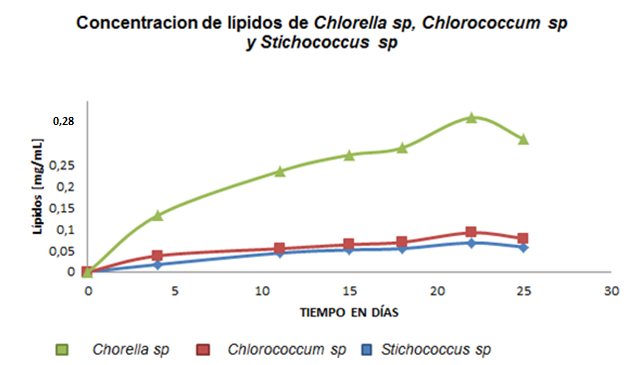 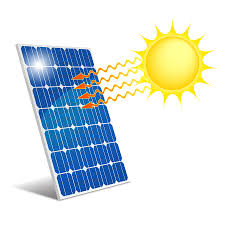 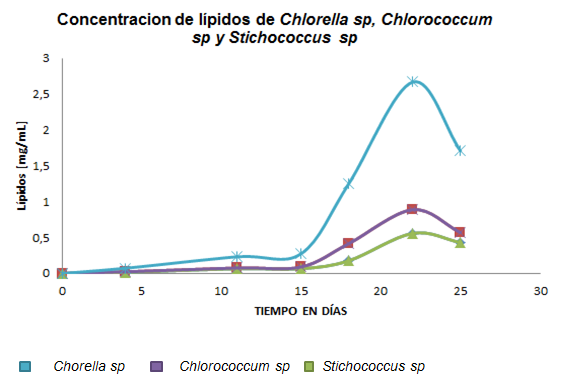 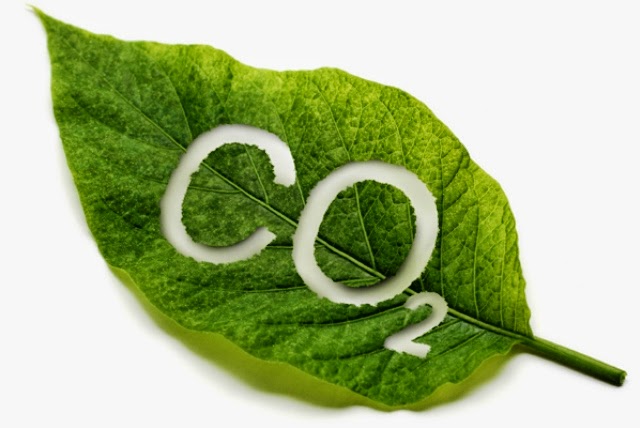 Chlorococcum spp 0,8890 mg/mL
 
Stichococcus spp 0,55955 mg/mL
Chlorococcum spp 0,0922 mg/mL
 
Stichococcus spp 0,0685 mg/mL 

Chlorella spp 0,2802 mg/mL
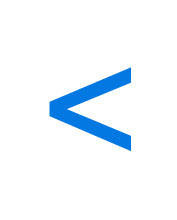 Chlorella spp 2,6702 mg/mL
(Fernández, F., Sánchez, J., & Molina, Y. (2001). Airlift driven external loop tubular photobioreactors for outdoor production of microalgae. Chemical Engineering Science, 56, 2721-2732.)
(Khotimchenko, S., & Yakolevka, I. (2005). Lipid composition of the red alga tichocarpus crinitus exposed to different levels of photon irradiance. Phytochemestry, 66(1), 73-79.)
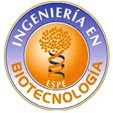 RESULTADOS Y DISCUSIÓN
PRUEBA DE ANOVA
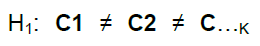 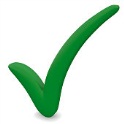 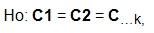 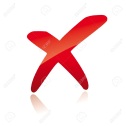 Para un valor de p>0,05 se acepta la hipótesis nula
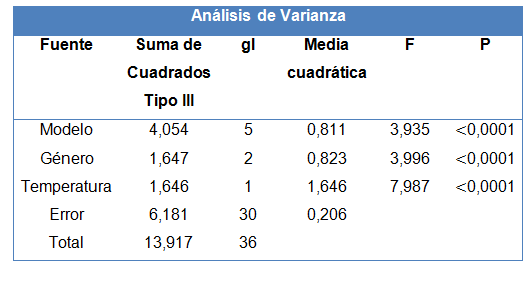 (Faife, E., Otero, M., & Álvarez, A. (2012). Producción de biodiesel a partir de microorganismos oleaginosos. Una fuente de energía renovable. Redalyc, 46(3), 26-35.)
(Liang, X., Dong, W., Miao, X., & Dai, C. (2006). Production technology and influencing factors of microorganism grease. Food Reserve Dissease, 27(3), 46-47.)
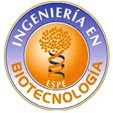 RESULTADOS Y DISCUSIÓN
PRUEBA DE DUNCAN
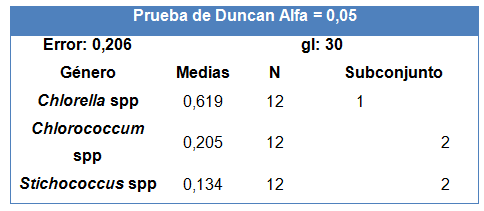 (Faife, E., Otero, M., & Álvarez, A. (2012). Producción de biodiesel a partir de microorganismos oleaginosos. Una fuente de energía renovable. Redalyc, 46(3), 26-35.)
(Liang, X., Dong, W., Miao, X., & Dai, C. (2006). Production technology and influencing factors of microorganism grease. Food Reserve Dissease, 27(3), 46-47.)
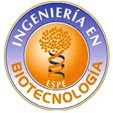 CONCLUSIONES
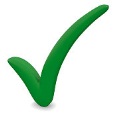 Los géneros Chlorella spp, Chlorococcum spp y Stichococcus spp generan mayor cantidad de lípidos a una temperatura de 24° C
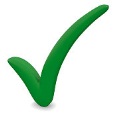 Los géneros Chlorella spp, Chlorococcum spp y Stichococcus spp sobrevivieron a los 21 días de adaptación.
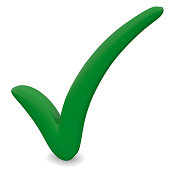 El análisis de la composición lipídica muestra que la temperatura y la composición del medio M1 modificado son importantes para la adaptación de las células microalgales a 4°C y 24° C.
El género Chlorella spp presentó mayor concentración de lípidos con un valor de 0,2802 mg/mL a una temperatura de 4° C y un valor de 2,6704 mg/mL a 24°C en comparación con los géneros Chlorococcum spp y Stichococcus spp
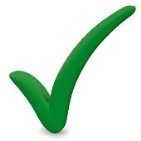 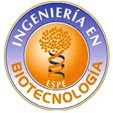 RECOMENDACIONES
A pesar de que en el presente proyecto se demuestra que los géneros de microalgas Chlorella spp, Chlorococcum spp y Stichococcus spp producen lípidos, se recomienda realizar la generación lipídica en microalgas, cianobacterias, clorofitas y diatomas del archipiélago antártico y de glaciares de nevados en el Ecuador.
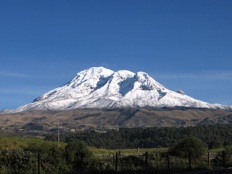 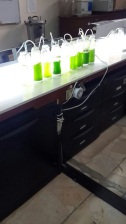 De igual manera se debe realizar investigaciones en otros géneros microalgales para la producción de carbohidratos, polisacáridos, proteínas.
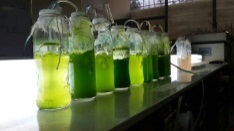 Extraer lípidos de las microalgas que no fueron adaptadas a los 21 días de los consorcios de la isla Roberts e isla Greenwich localizadas en la Antártida.
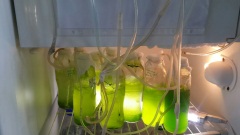 Encontrar otros métodos de extracción para determinar mayor concentración de lípidos a partir de las microalgas psicrófilas.
En investigaciones posteriores se debe tomar en cuenta el medio de cultivo  y otros factores como la temperatura, la luz, el pH, la salinidad, para mejorar el crecimiento celular de la microalga y así poder extraer mayor cantidad de lípidos para la síntesis de biocombustible.
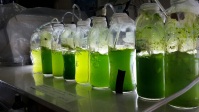 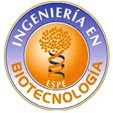 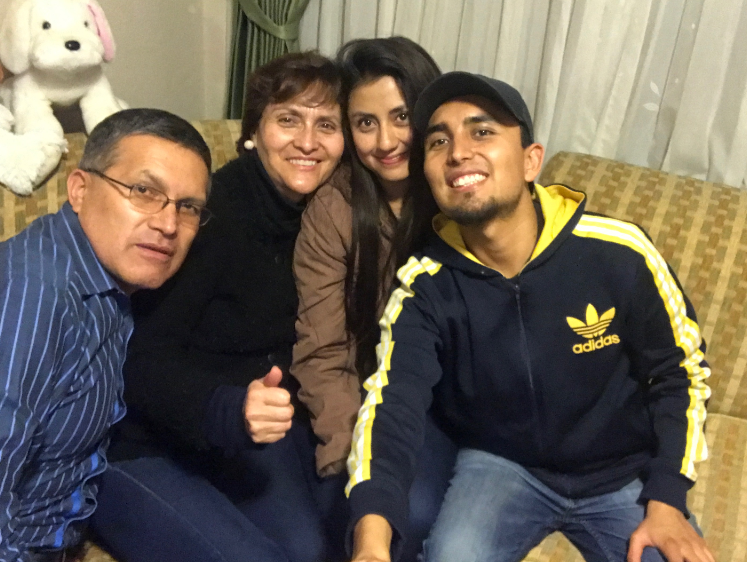 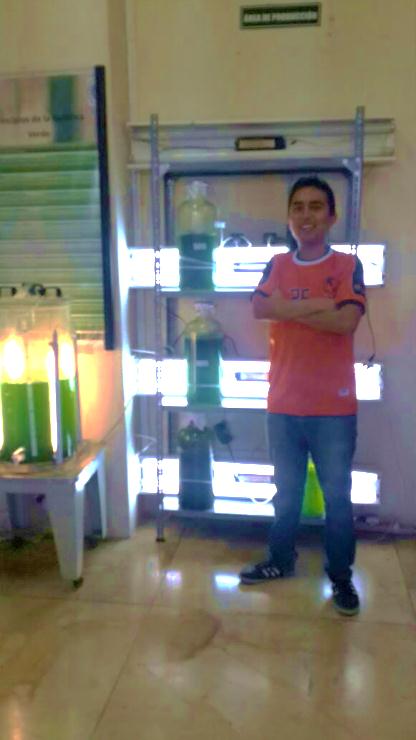 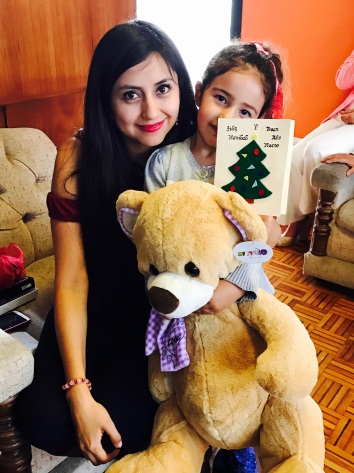 GRACIAS
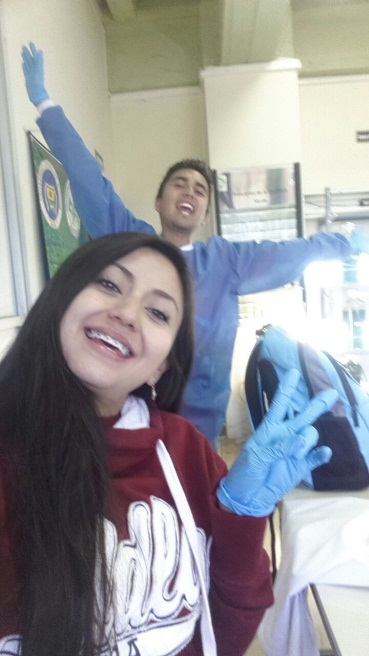 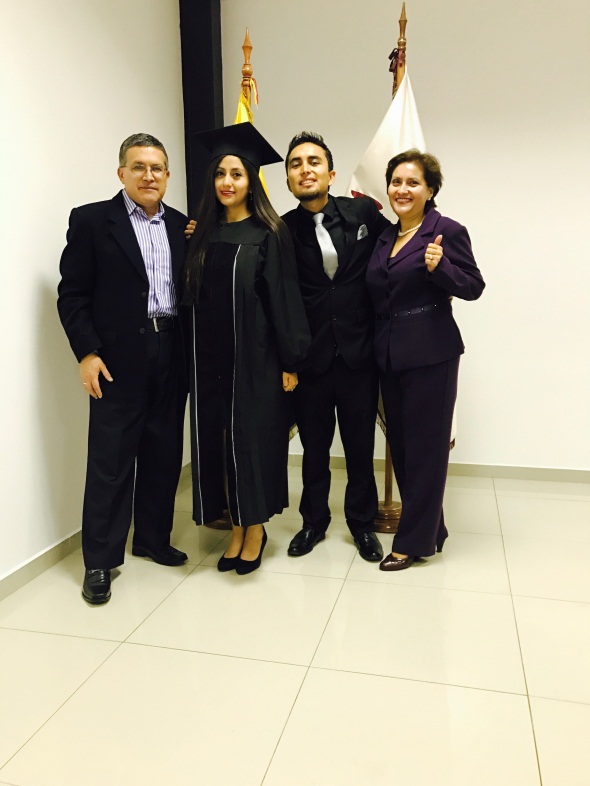 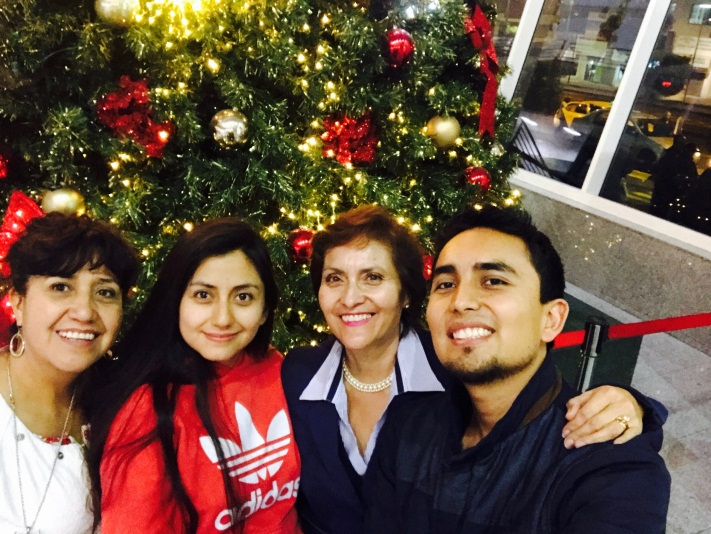